the Section 7003 Payment Formula
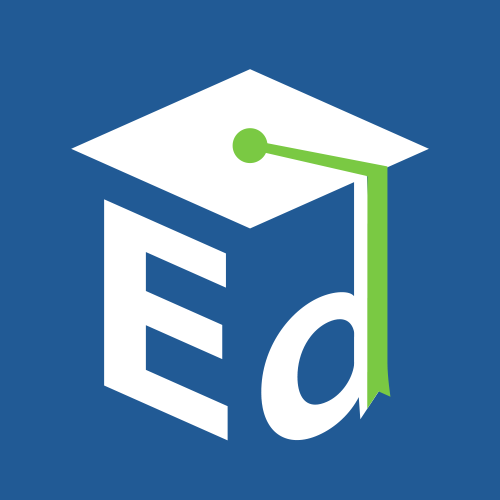 Impact Aid Program
U.S. Department of Education
Teams Buttons
Participant list
Chat box
“Raise your hand” – click once to raise your hand, click again to put your hand down
Mute your video
Mute your microphone
Do not present your screen
Section 7003 Formula
2
Agenda
Section 7003 Formula
3
Finding Your Payment History
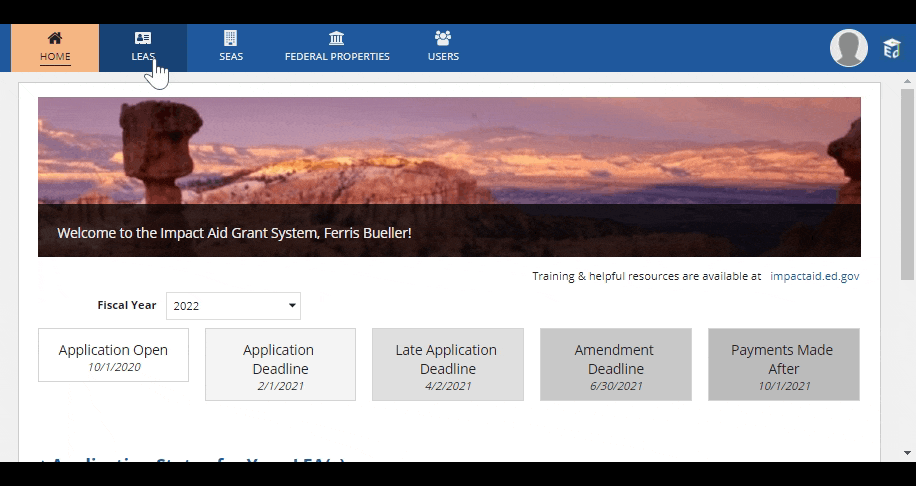 Section 7003 Formula
4
THE IAGS PAYMENT HISTORY PAGE
Section 7003 Formula
5
Finding a Voucher
Section 7003 Formula
6
Formula Inputs: Basic Support Payments 7003(b)
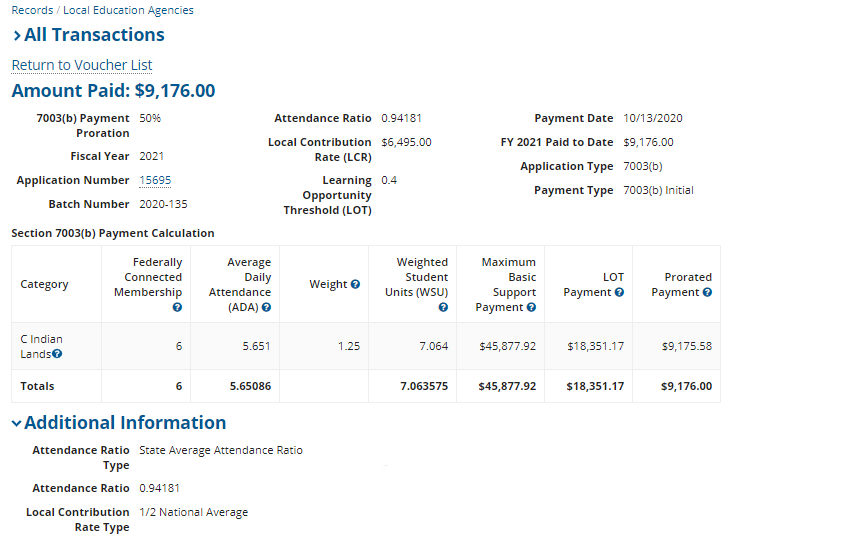 Federally Connected Membership
Average Daily Attendance (ADA)
Weighted Student Units (WSU)
Local Contribution Rate (LCR)
Maximum Basic Support Payment (Max. BSP)
Learning Opportunity Threshold (LOT) 
Payment Proration
Section 7003 Formula
7
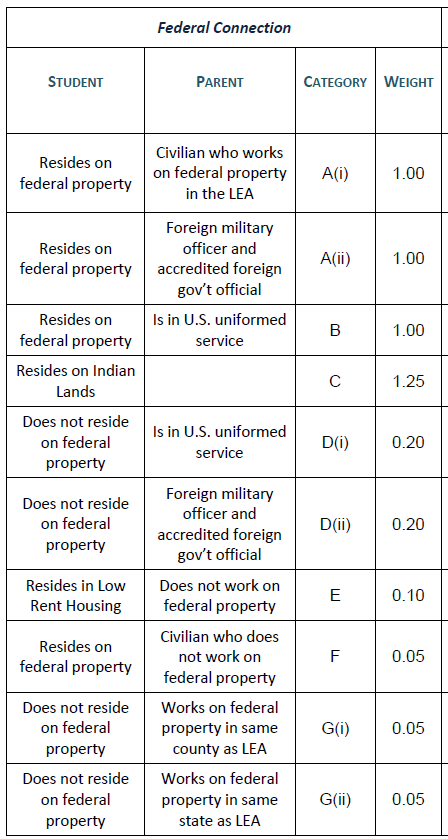 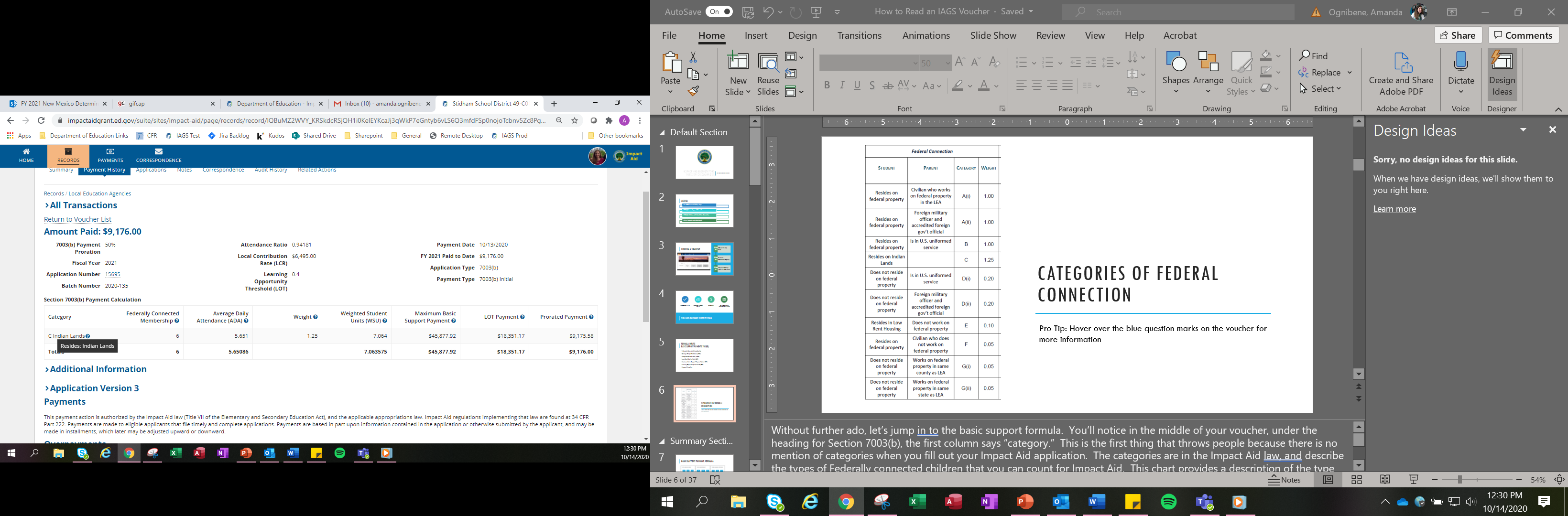 Categories of Federal Connection
Pro Tip: Hover over the blue question marks on the voucher for more information
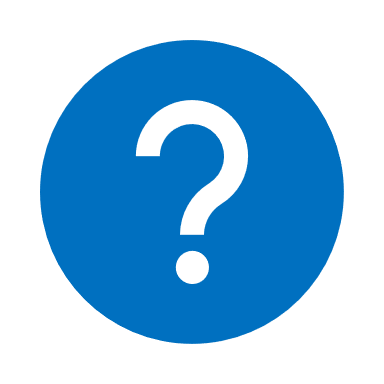 Section 7003 Formula
8
MEMBERSHIP: Eligibility Considerations
Section 7003 Formula
9
Basic Support Payment Formula
Each step involves MULTIPLICATION, and the multiplier will be in the top section of your voucher, directly under the amount paid.
Section 7003 Formula
10
STEP ONE: Average Daily Attendance
Section 7003 Formula
11
The Attendance Ratio
If multiplied by 100, represents the percentage of the LEA’s total enrollment attending school on a given day
State Attendance Ratios posted online
https://impactaid.ed.gov/resources/ 
First link under General Information
If your LEA’s attendance ratio is higher than the state rate, you may report your own on your application
Actual average daily attendance for the prior school year
Sampled average daily attendance for the prior school year
Section 7003 Formula
12
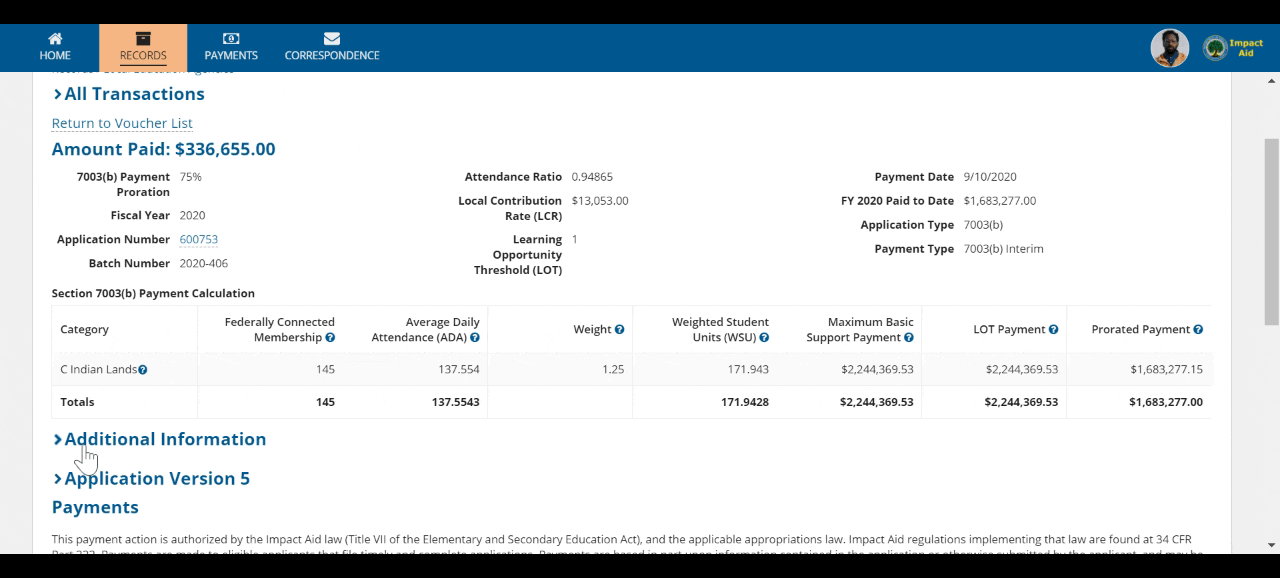 Finding The Attendance Ratio Type
Click on Additional Information
Section 7003 Formula
13
Calculating ADA
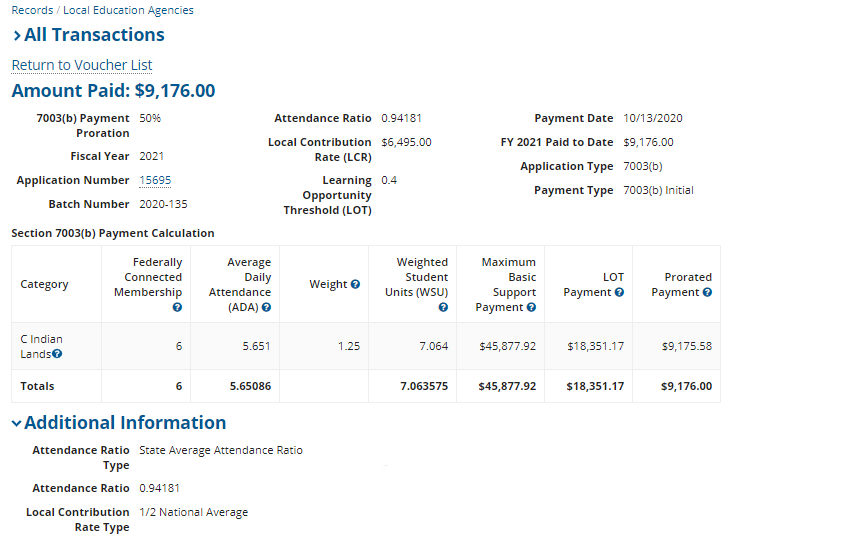 Section 7003 Formula
14
Step Two: Weighted Student Units
Section 7003 Formula
15
Calculating WSU
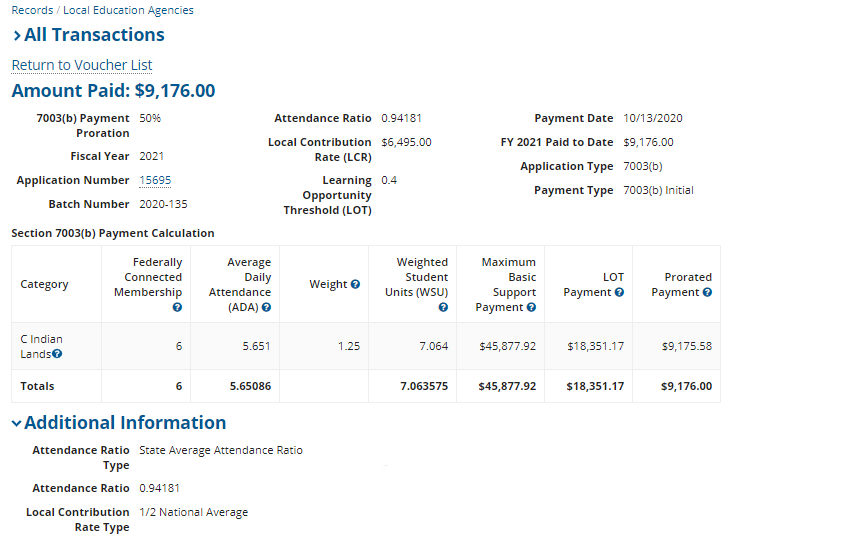 Section 7003 Formula
16
Step Three: Maximum Basic Support Payment
Section 7003 Formula
17
The Local Contribution Rate
Represents the LEA’s share of overall educational cost
Greater of the available options:
Half of the national average of per pupil expenditures
Half of the state average of per pupil expenditures
Local Contribution Percentage
Generally Comparable District
Find the option your LEA is receiving under Additional Information
Section 7003 Formula
18
Calculating Max BSP
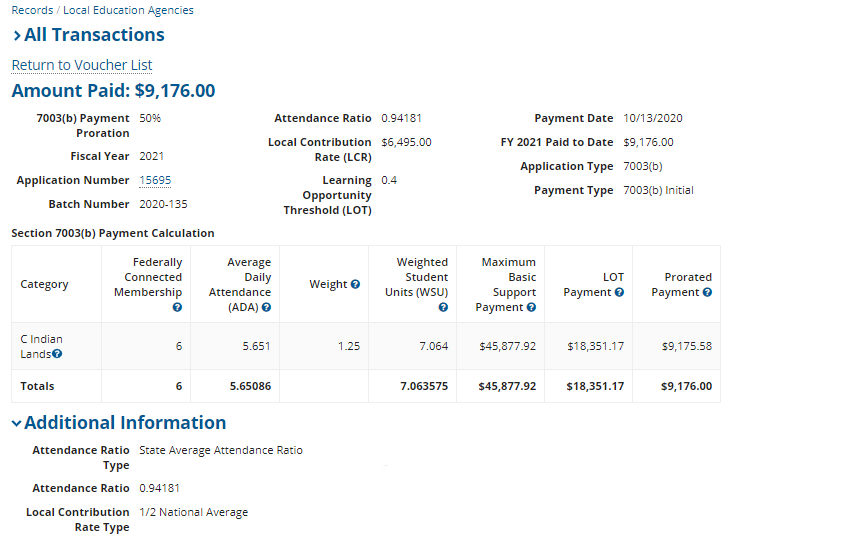 Section 7003 Formula
19
STEP Four: lEARNING OPPORTUNITY THRESHOLD
Section 7003 Formula
20
Calculating the Learning Opportunity Threshold (LOT)
*Cannot exceed 100%, or 1
Section 7003 Formula
21
Calculating the LOT Payment
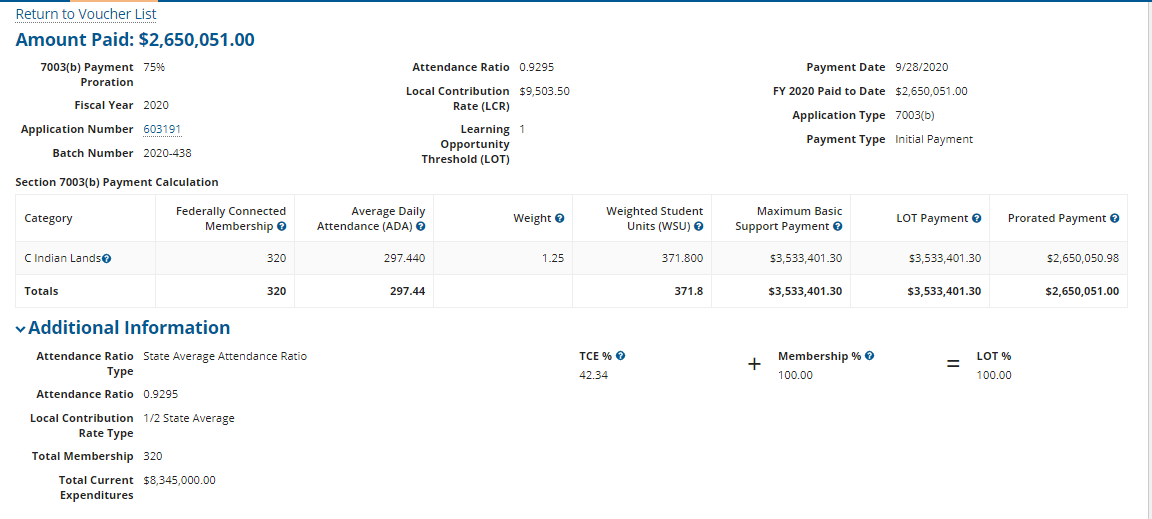 COLOR KEY
Green: Relates to TCE %
Black: Relates to Membership %
Blue: Relates to LOT %
Section 7003 Formula
22
“Small LOT” Districts
Section 7003 Formula
23
Small LOT District Vouchers
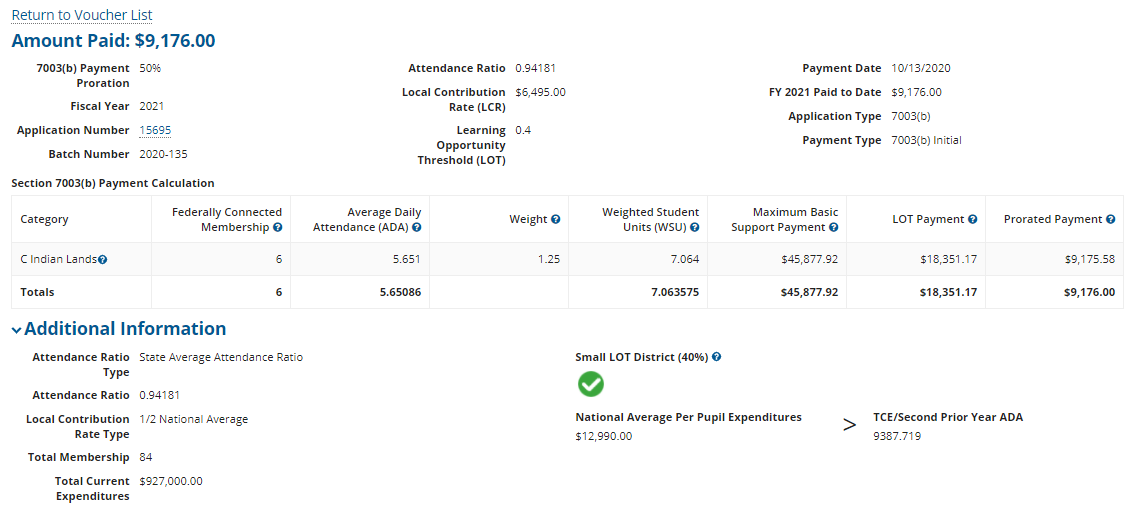 Section 7003 Formula
24
STEP FIVE: PRORATION
Section 7003 Formula
25
Calculating the Prorated Payment
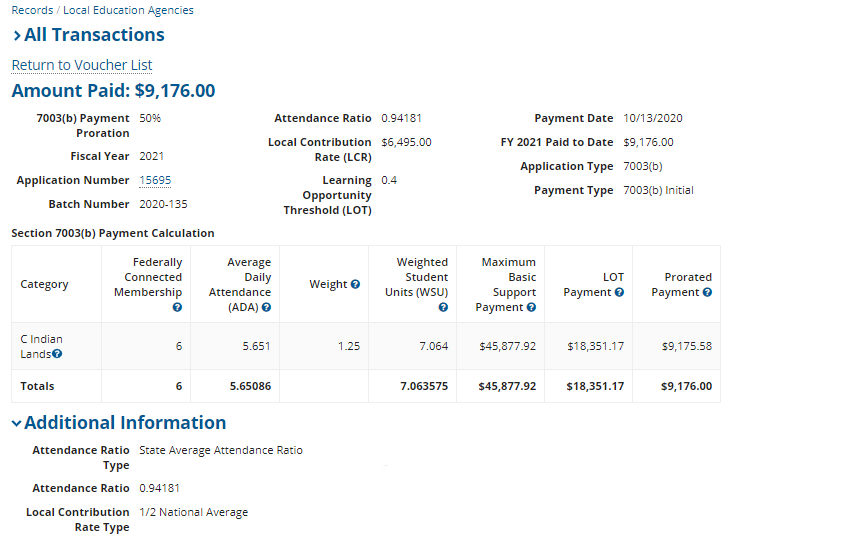 Section 7003 Formula
26
Children with Disabilities PAYMENTS
Under 7003(d)
AKA “CWD” Payments
Section 7003 Formula
27
Formula InputsChildren with Disabilities 7003(d)
Membership
Average Daily Attendance (ADA)
Weighted Student Units (in the law)
CWD Rate
Section 7003 Formula
28
Only children with an Active IEP, who are military-connected or who live on Indian lands, generate an additional payment for Children with Disabilities under 7003(d).
Section 7003 Formula
29
THE CWD Payment Formula
Section 7003 Formula
30
STEP ONE: Average Daily Attendance
Section 7003 Formula
31
Calculating CWD ADA
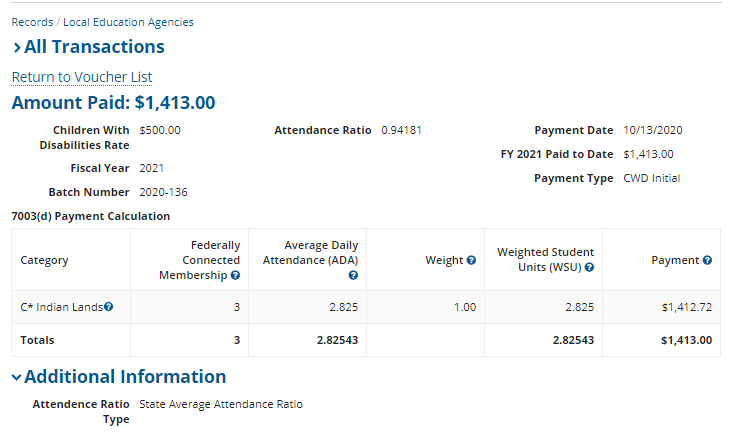 Section 7003 Formula
32
Step Two: Weighted Student Units
Section 7003 Formula
33
Calculating CWD WSUs
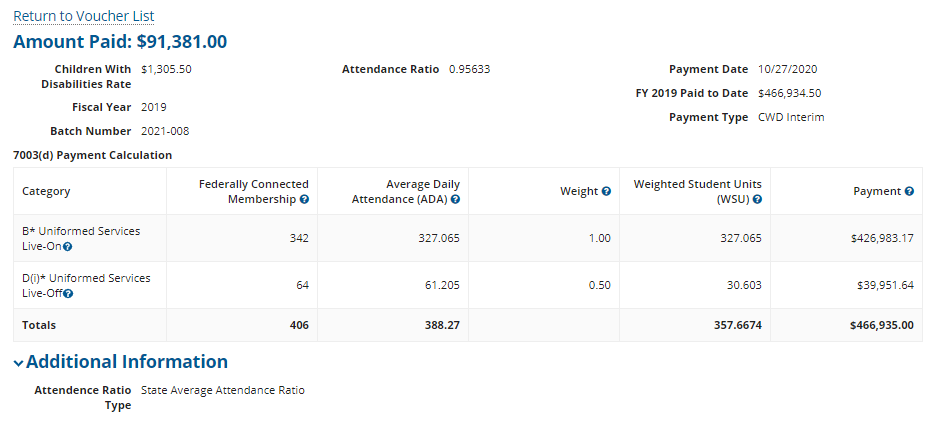 Section 7003 Formula
34
Step Three: CWD Rate
The CWD Rate is determined by totaling all LEA’s eligible CWD WSU, and dividing the funds appropriated for CWD equally among them.
Section 7003 Formula
35
Calculating the CWD Payment
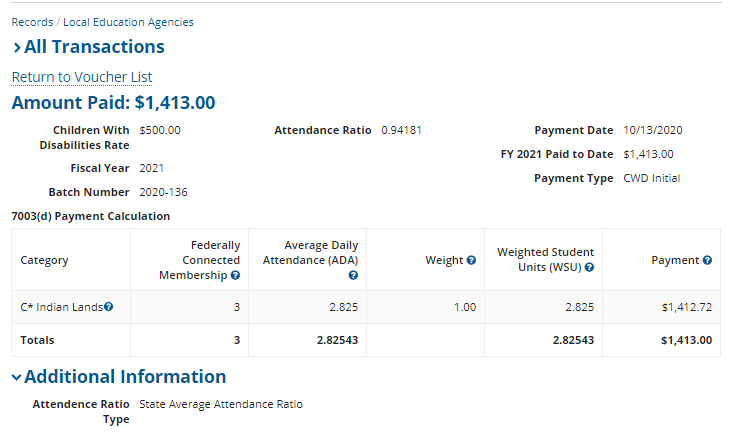 Section 7003 Formula
36
Other Payments and adjustments
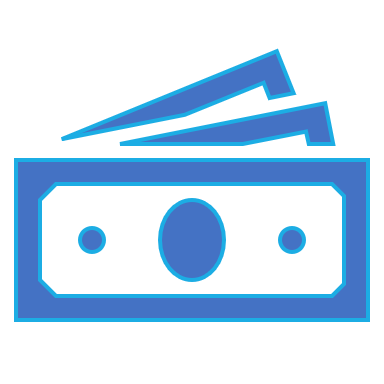 Late Applications
Heavily Impacted Payments
Hold Harmless under 7003(e)
Overpayments and Offsets
Section 7003 Formula
37
Reduction for Late Applications
Applications submitted within 60 days after the application deadline are assessed a 10% penalty on all payments arising from the late application.
Section 7003 Formula
38
7003(e) Hold Harmless
If your LEA’s final calculated basic support payment dropped by more than 20% when compared to your final calculated payment for the prior fiscal year, Section 7003(e) guarantees the LEA a certain percentage of your prior year basic support payment. 
“Step Down”
90% of prior year payment for the first year the LEA experiences a 20% drop
85% of calculated prior year payment if another 20% drop happens the following year
80% of calculated prior year payment if another 20% drop happens for a third year in a row
The final voucher will show your hold harmless increase (the amount you are receiving in excess of your calculated payment as a result of the hold harmless) and whether the LEA is in year 1, 2 or 3 of the step down.
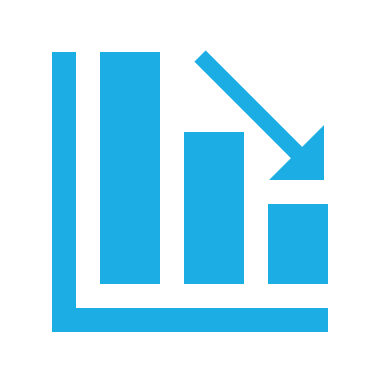 Section 7003 Formula
39
Heavily Impacted Vouchers Will Show
Section 7003 Formula
40
Overpayments (Receivables) and Offsets
Sometimes data adjustments can result in a calculated payment that is lower than the funds the district has already received for the fiscal year
Voucher will show
The current calculated payment
The amount the district has already received
The difference as a negative payment
Payment history page will show any outstanding receivables
Receivables will be offset (subtracted) from subsequent Impact Aid payments
Section 7003 Formula
41
Impact.Aid@ed.gov
202-260-3858
impactaid.ed.gov
Question Time
Section 7003 Formula
42